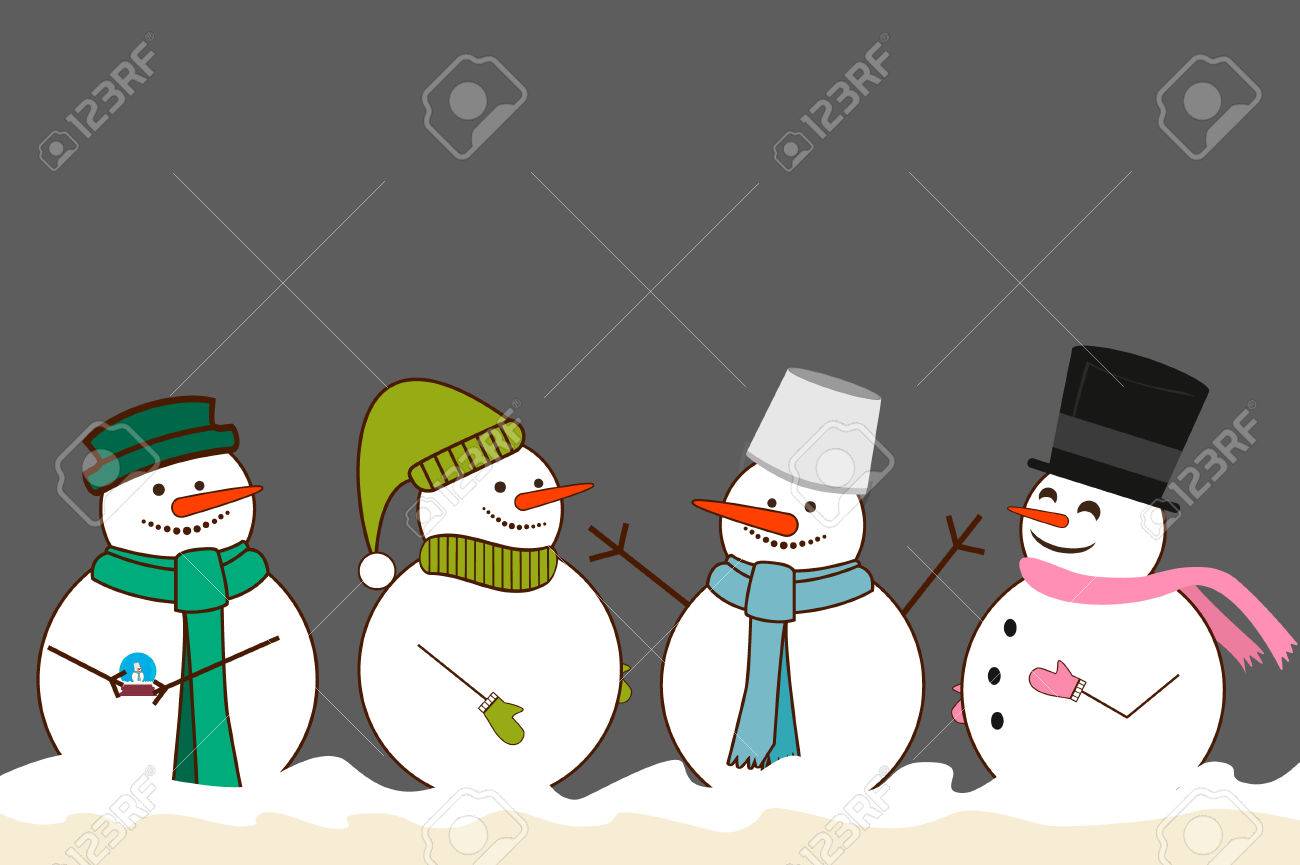 Problème 1
Les enfants ont fabriqué 4 bonhommes de neige.
Combien faut-il préparer de moufles pour que chaque bonhomme en ait 2 ?
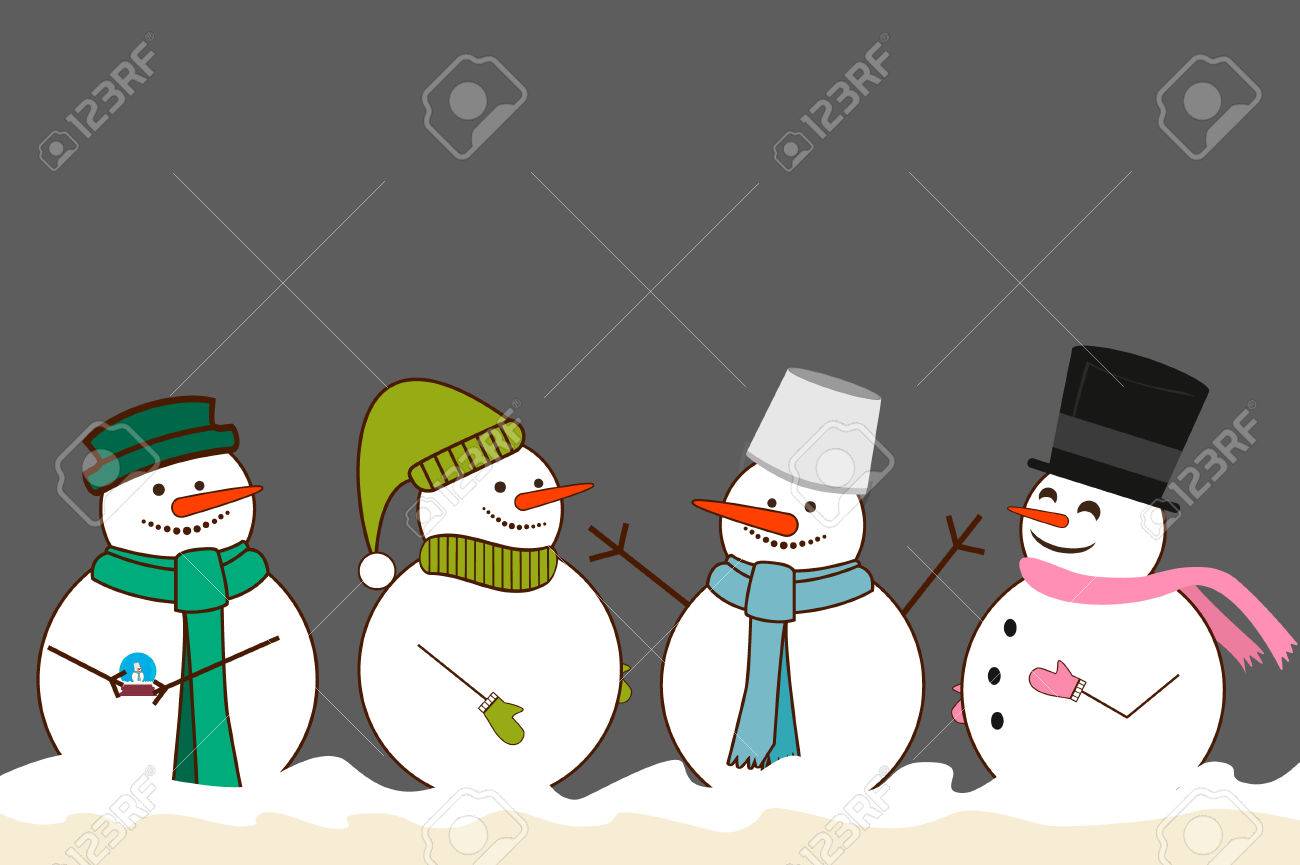 Indice
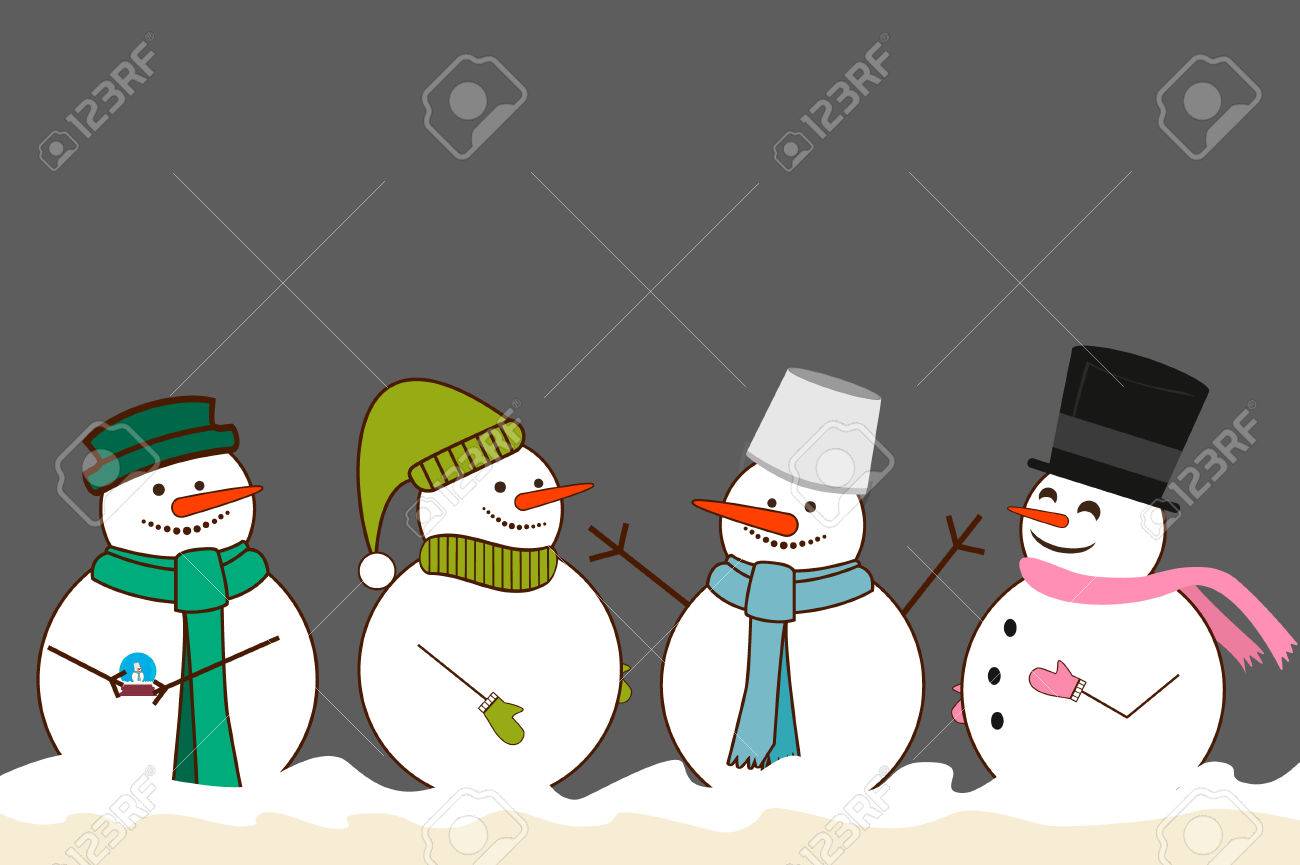 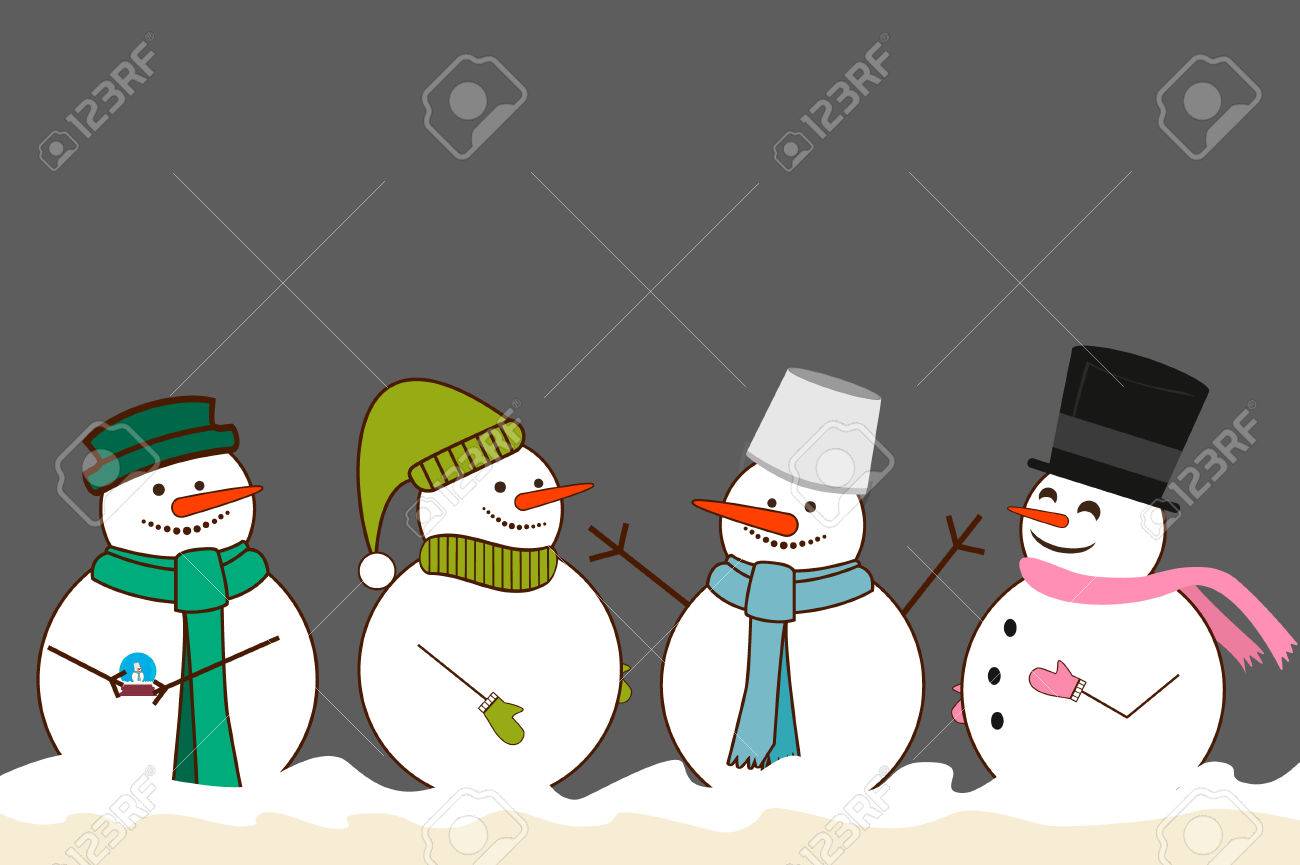 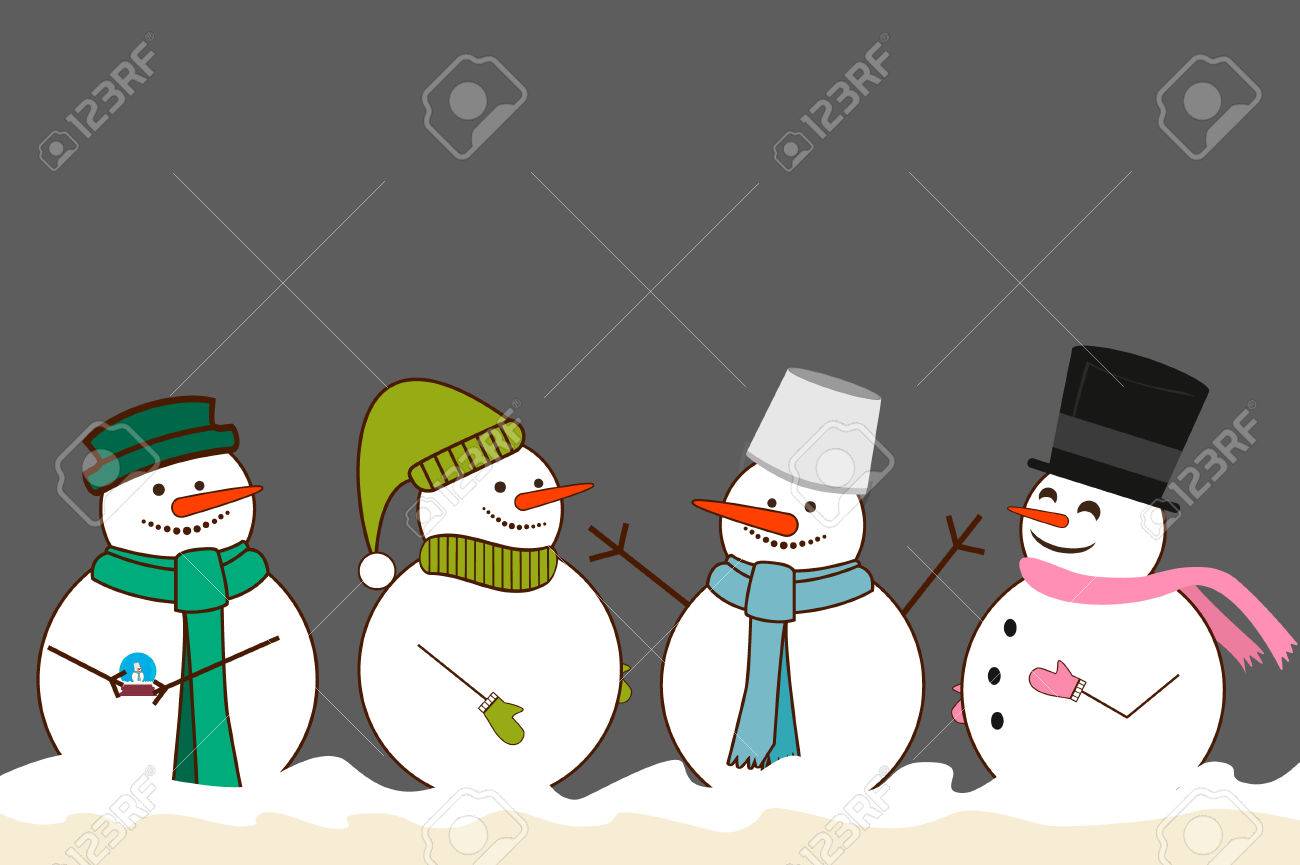 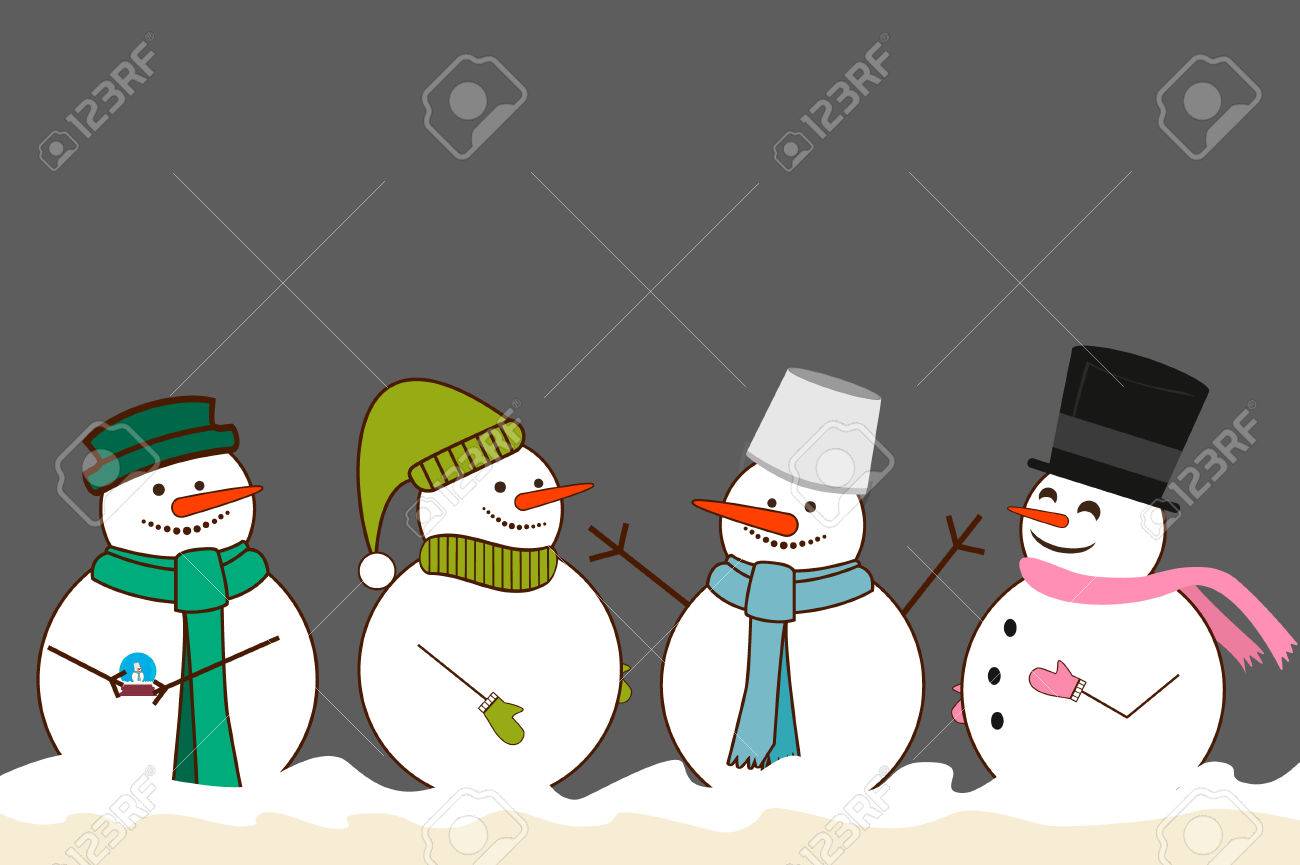 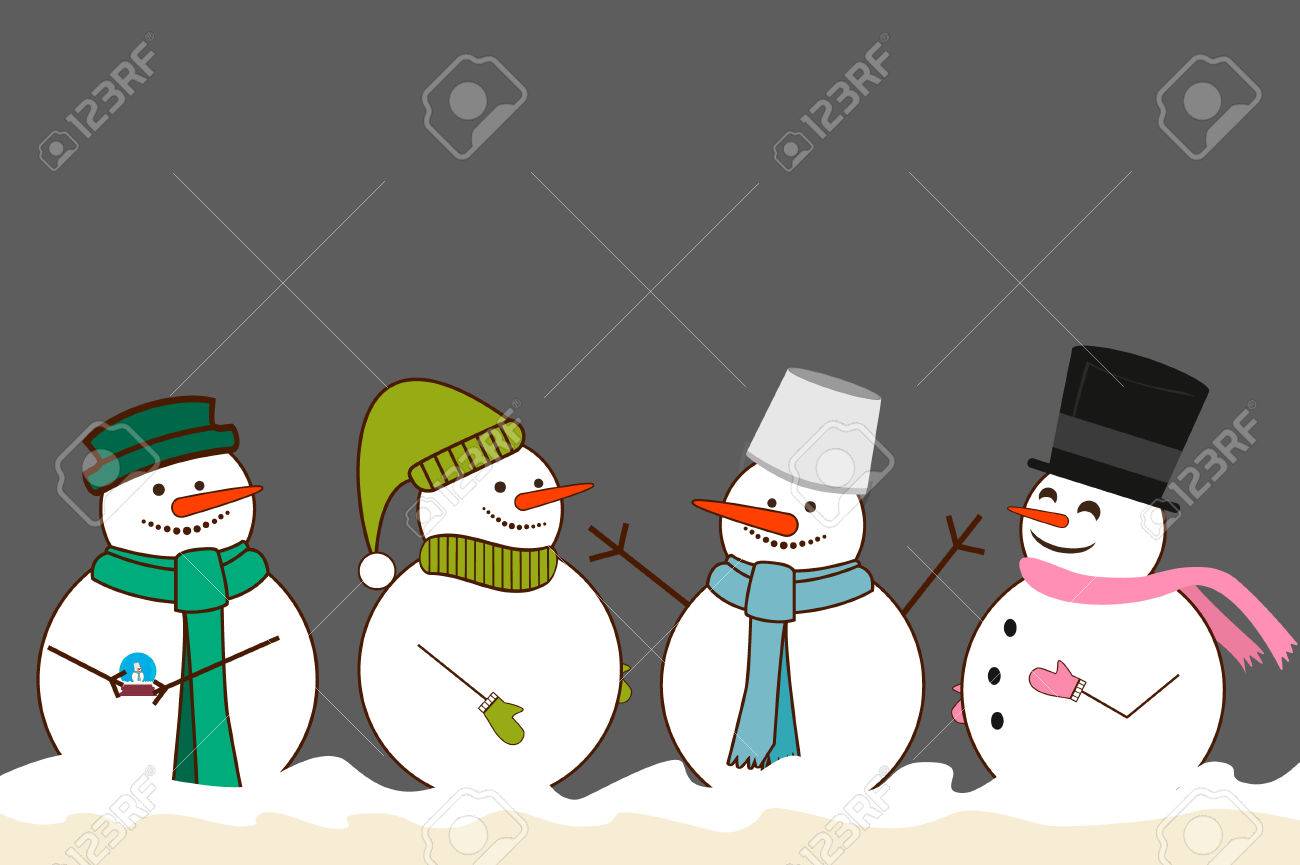 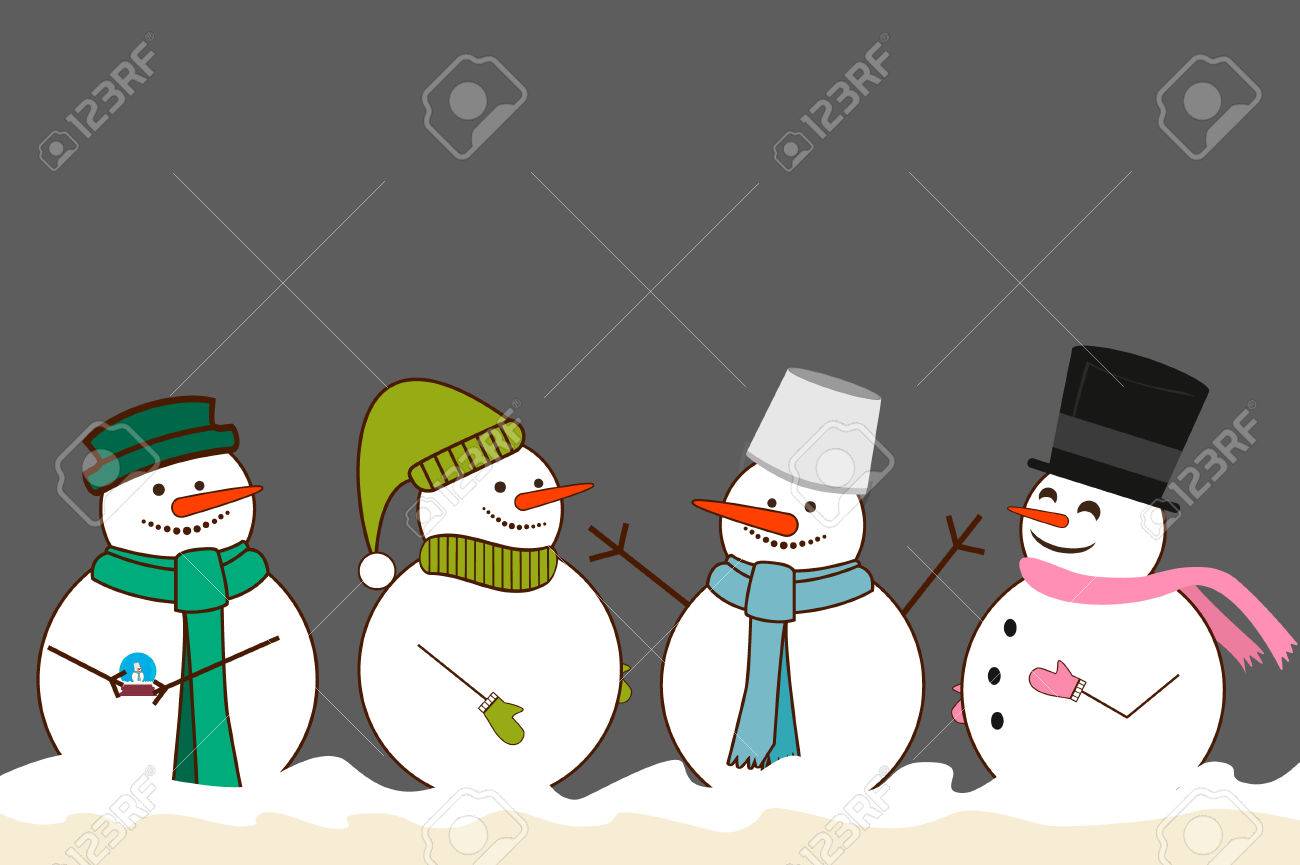 Problème 2
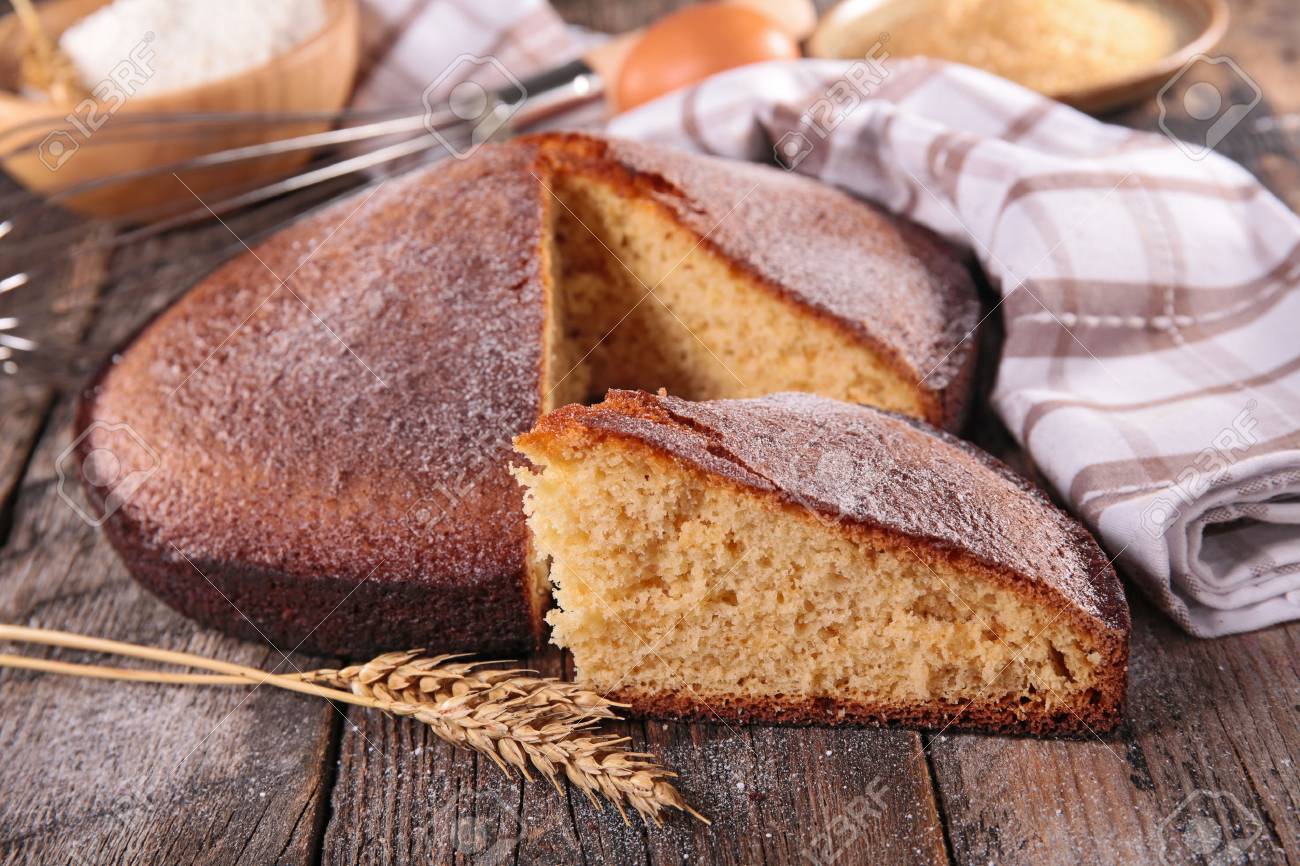 Pour faire un gâteau au yaourt, j’ai besoin de 3 œufs. Comme on est nombreux, je souhaite faire 2 gâteaux.
Combien me faudra-t-il d’œufs ?
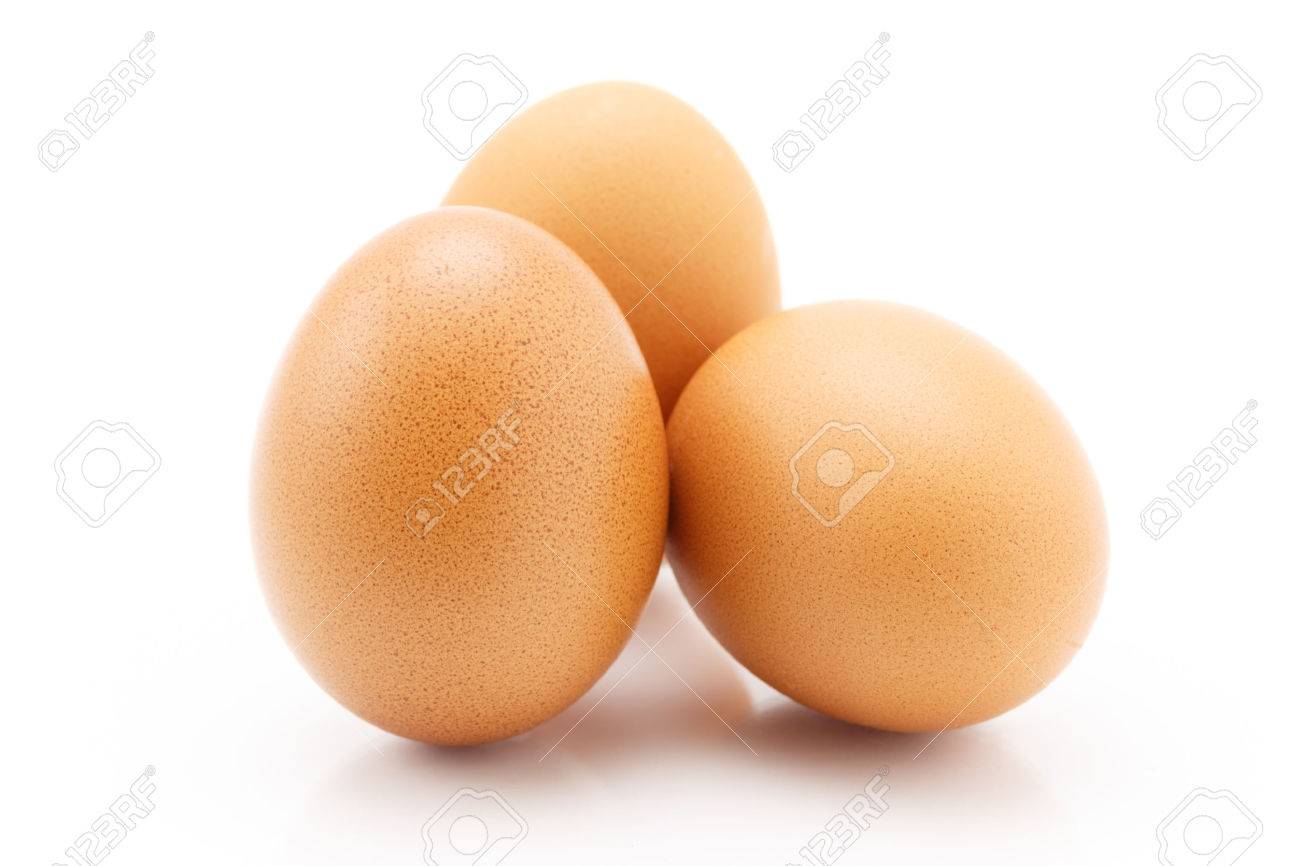 Indice
3 œufs pour 1 gâteau
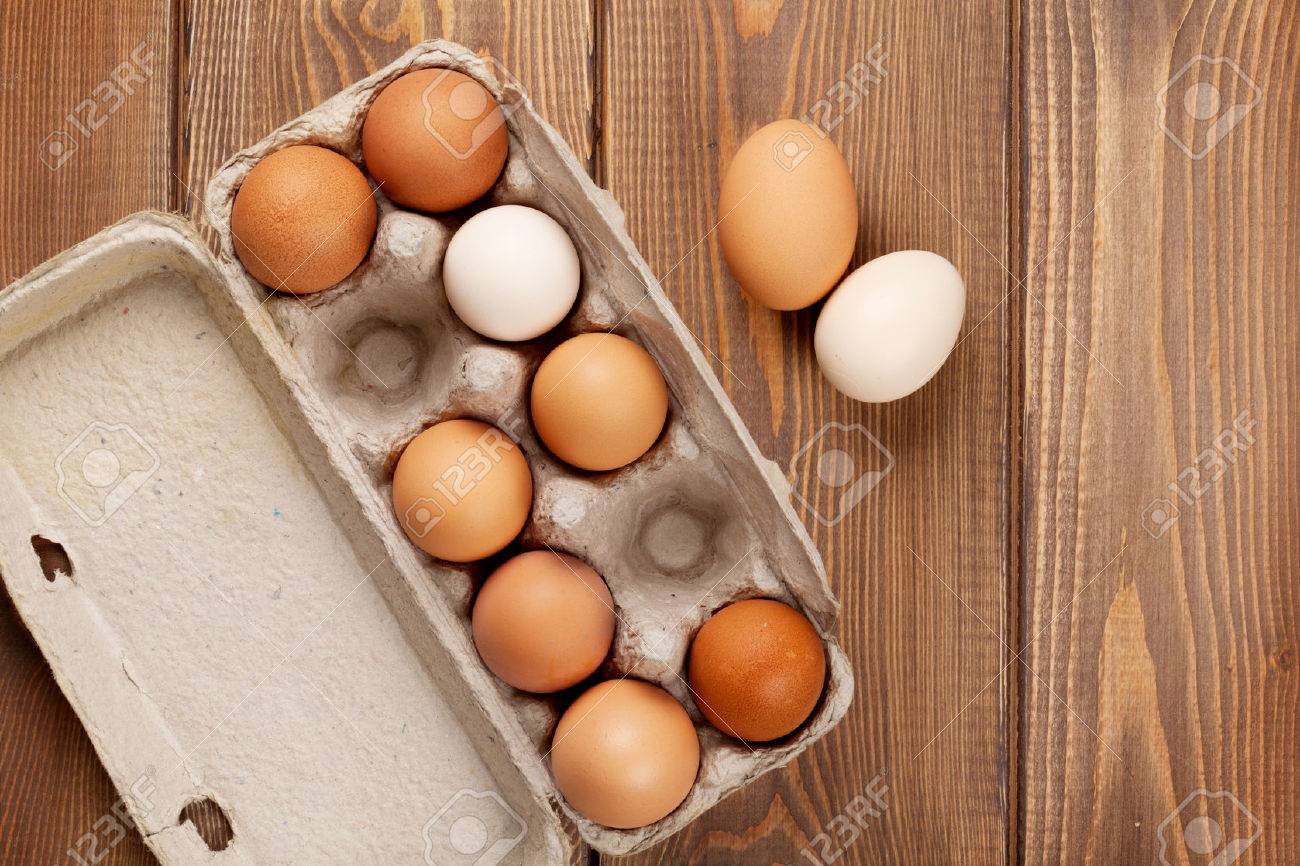 Problème 3
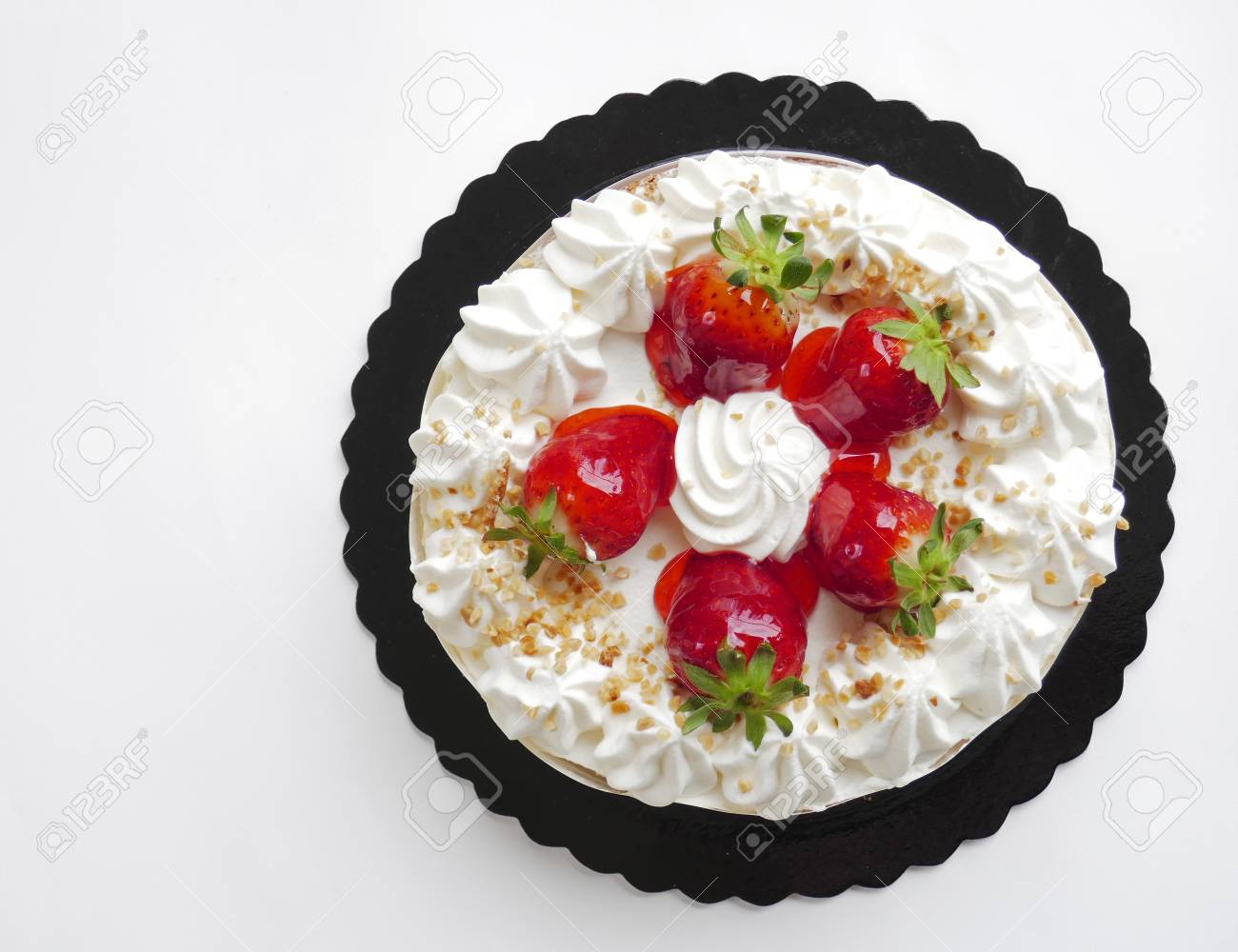 Pour faire une tartelette aux fraises, il faut 5 fraises.
Combien faudra-t-il de fraises pour 2 tartelettes ?
Indice
2 tartelettes
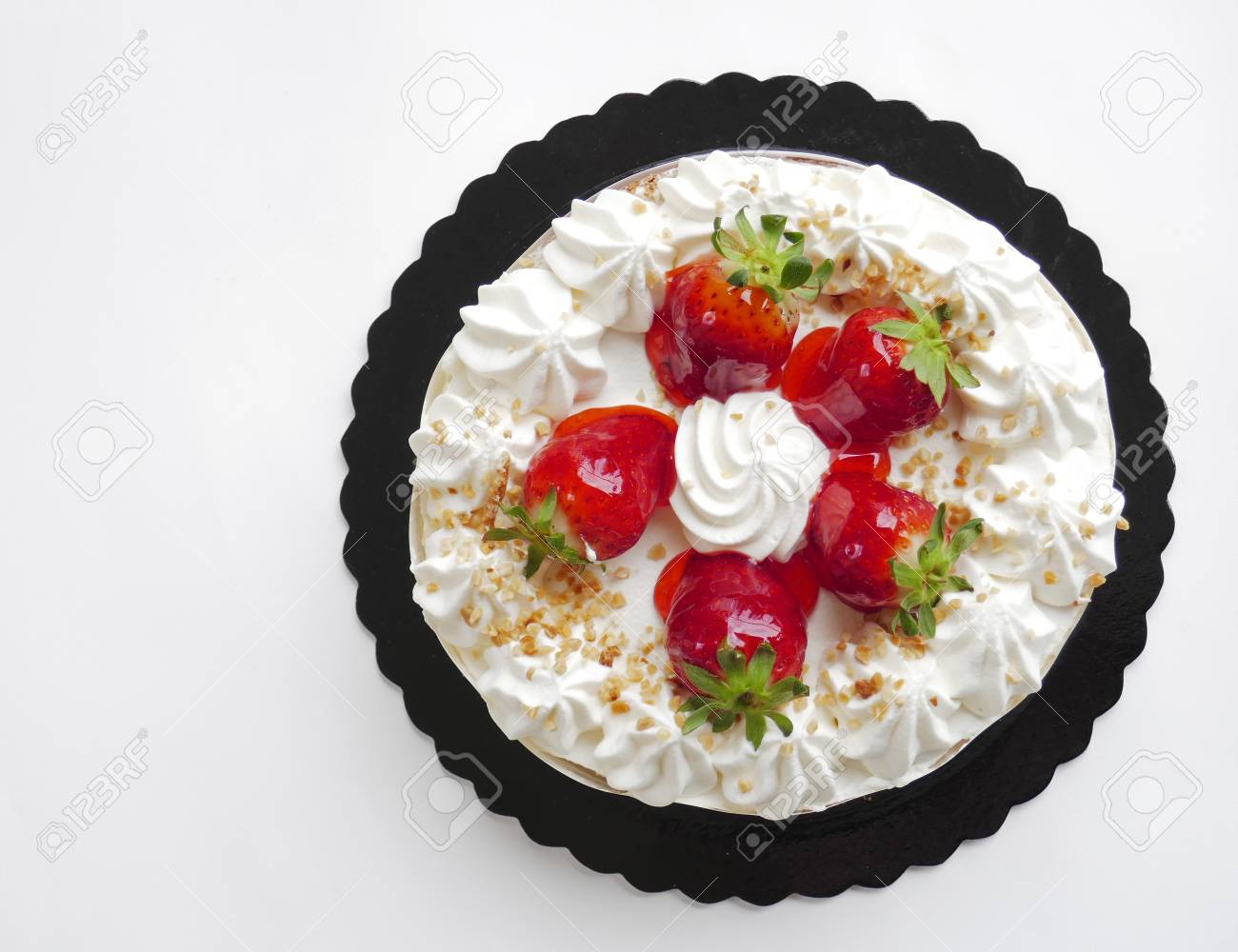 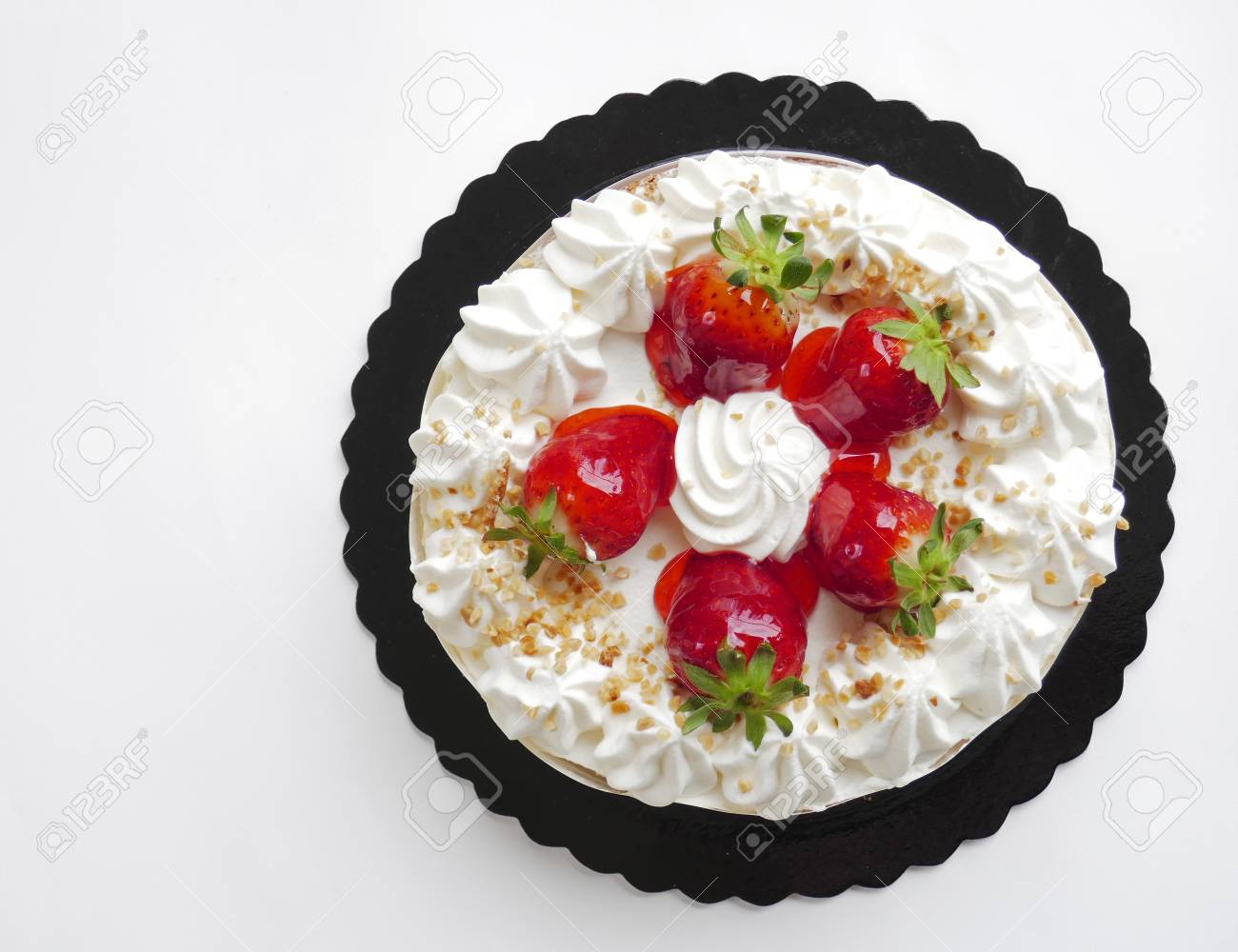 5 fraises
5 fraises
Problème 4
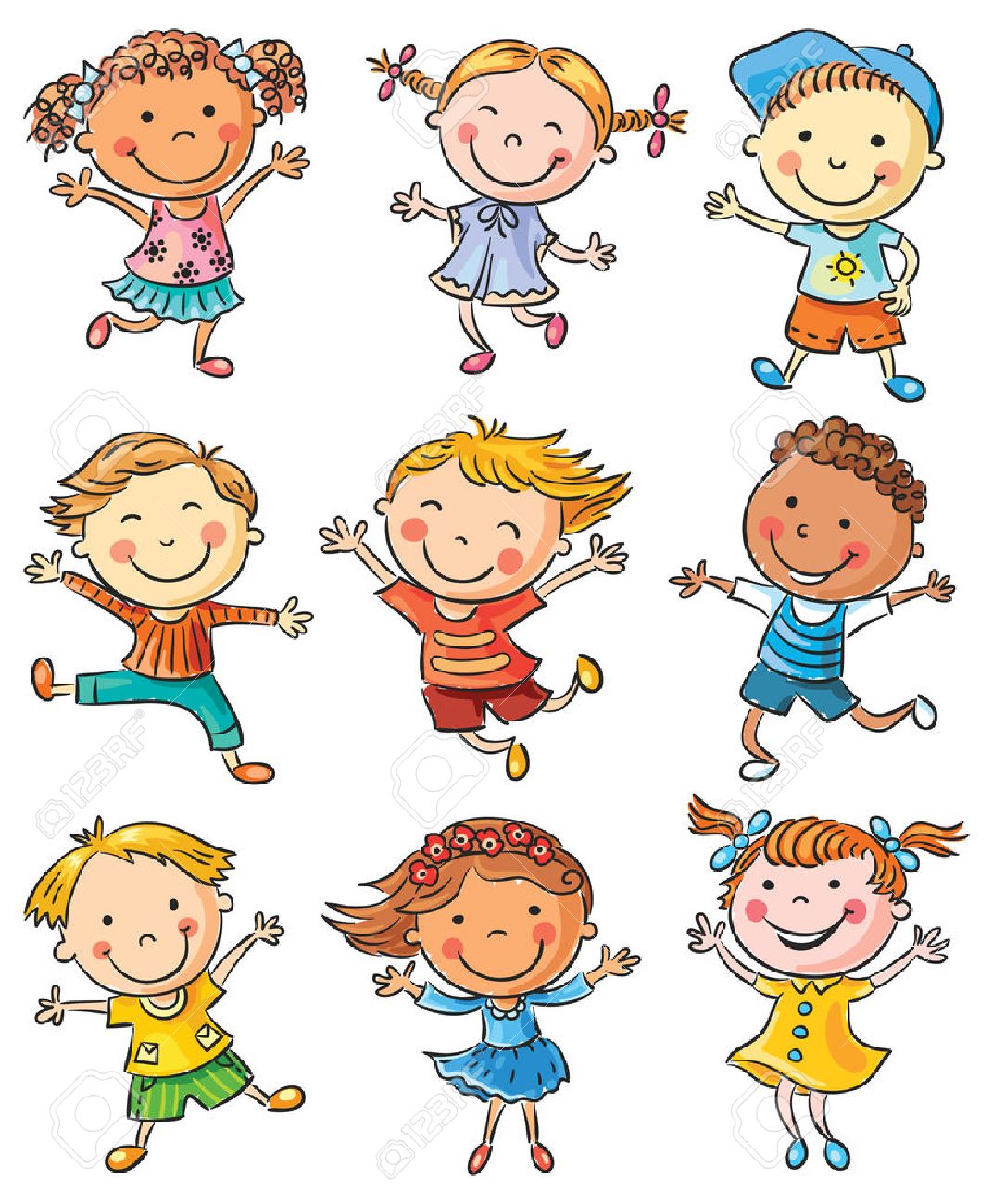 Les enfants vont danser avec des foulards.
Combien faut-il préparer de foulards pour que les enfants aient un foulard dans chaque main?
Indice
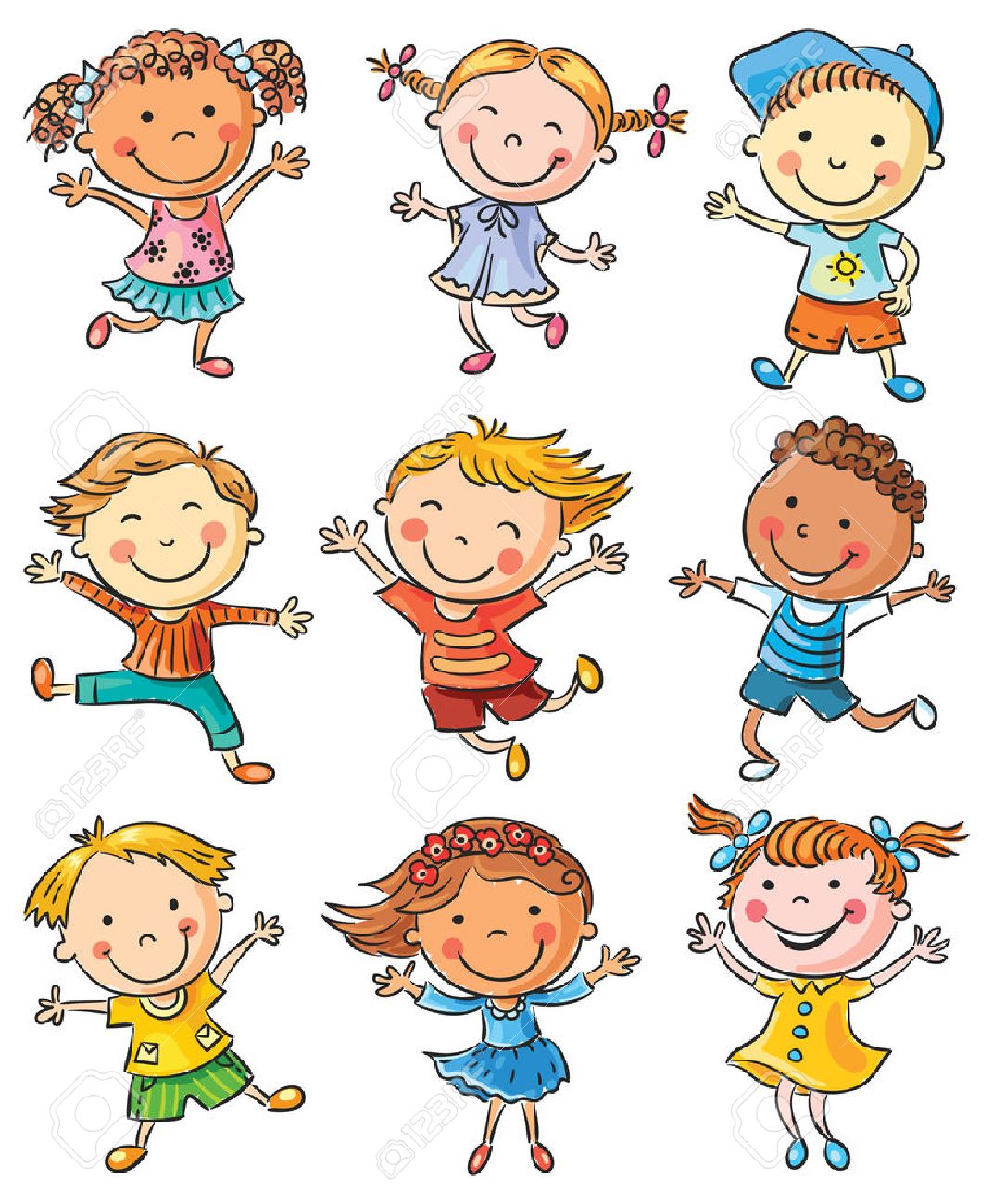 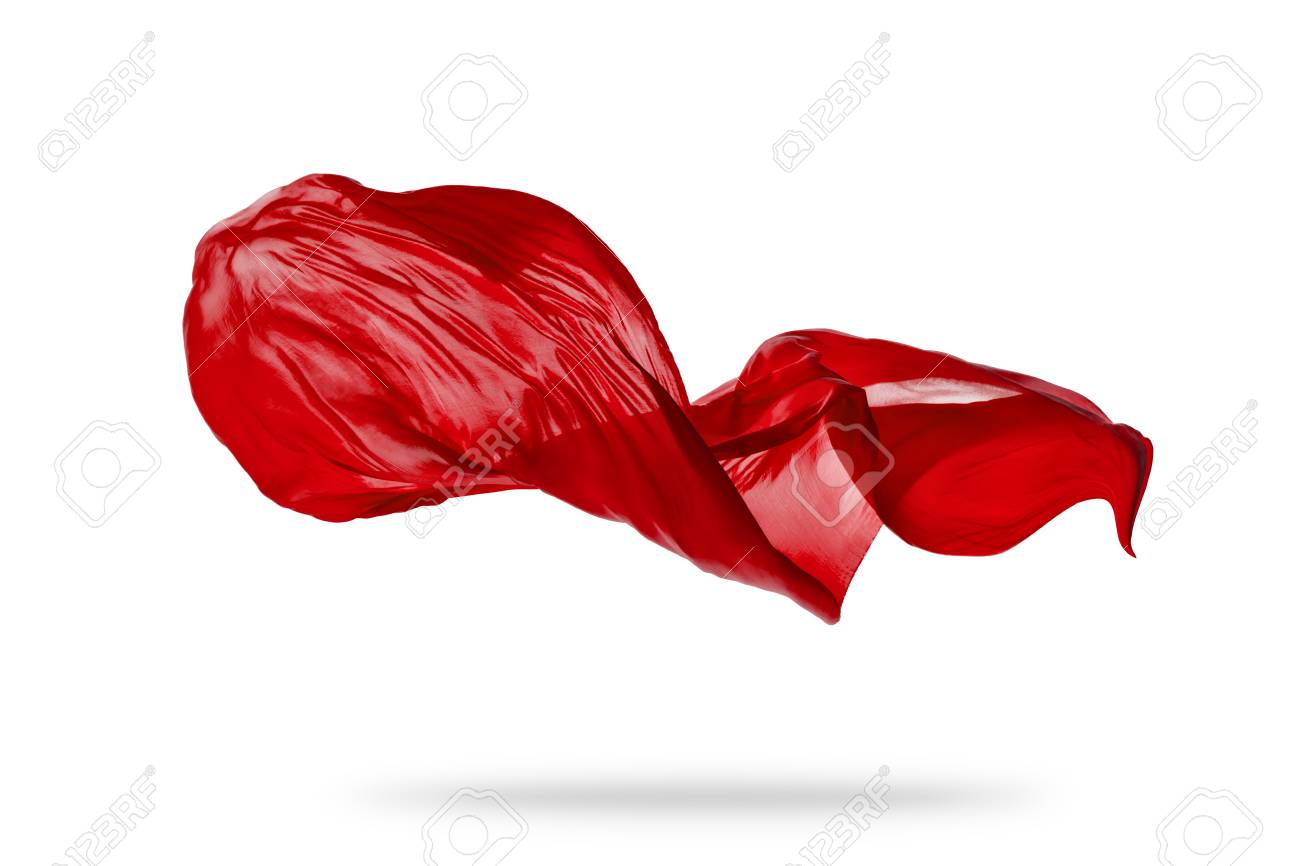 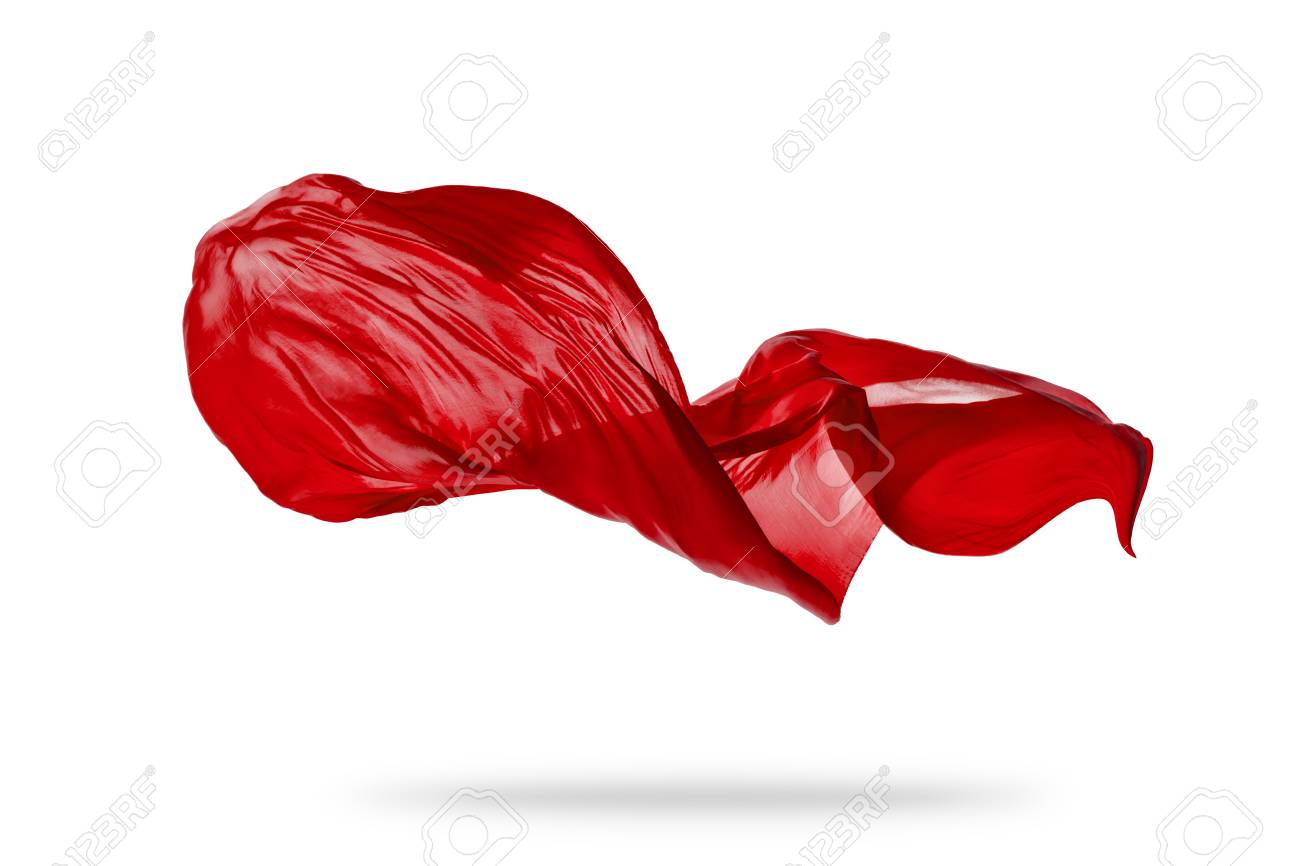